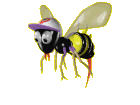 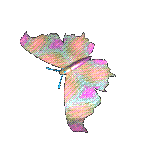 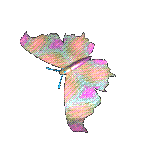 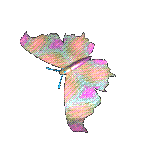 TRƯỜNG TIỂU HỌC BẮC HƯNG
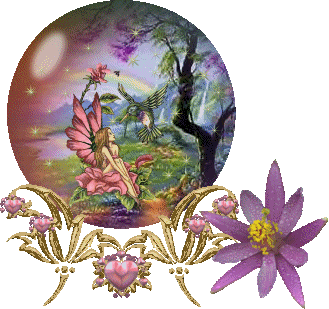 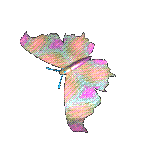 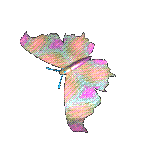 TNXH lớp 3
Bài 9: Hoạt động sản xuất nông nghiệp
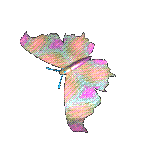 Giáo viên : Phạm Thọ Bằng
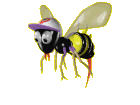 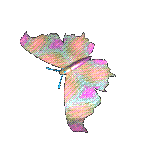 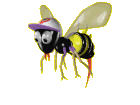 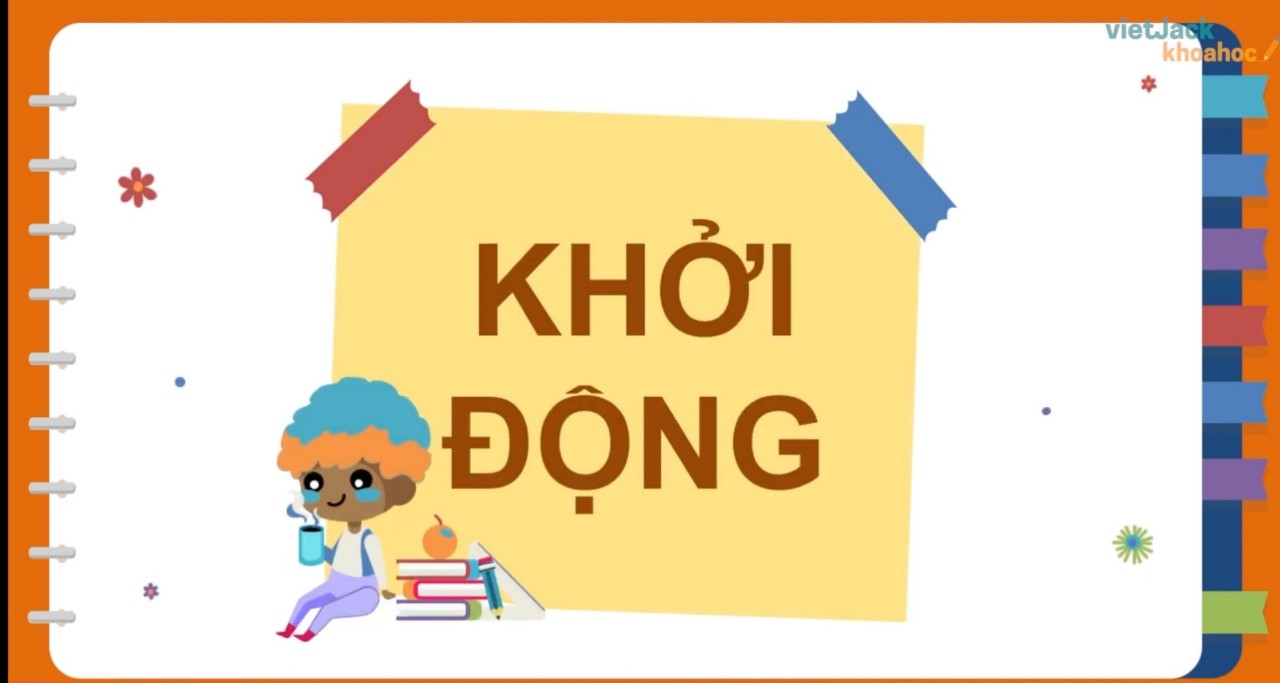 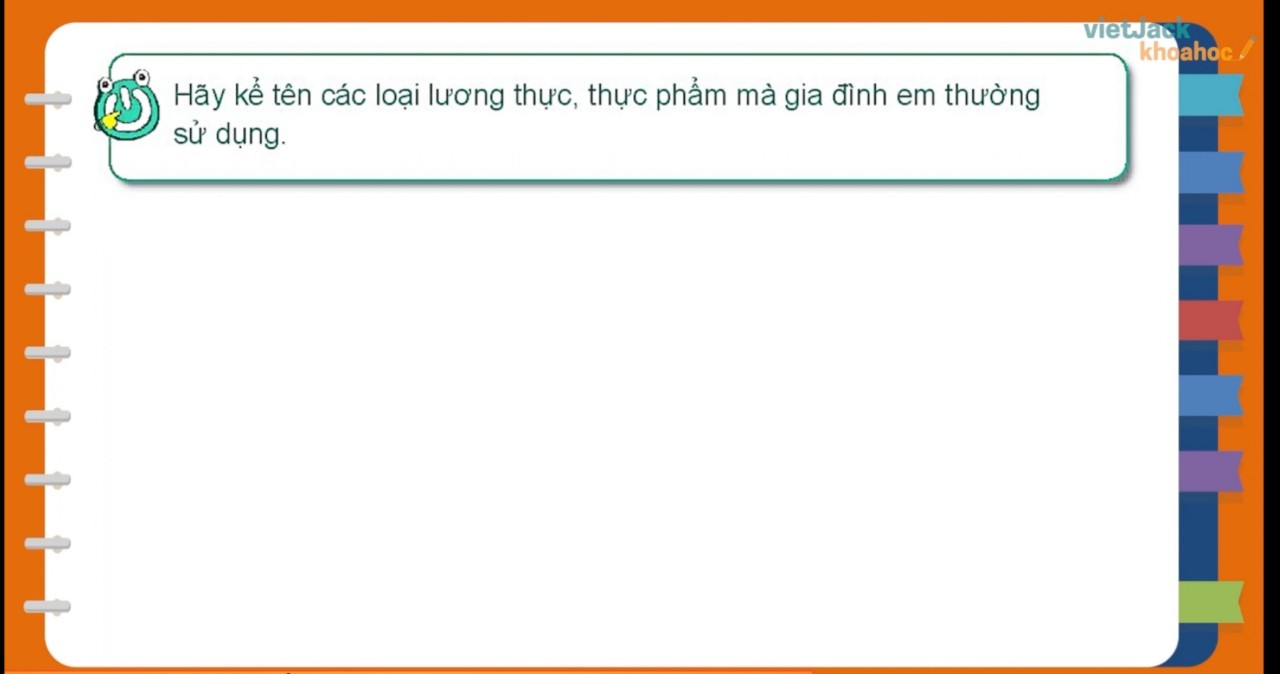 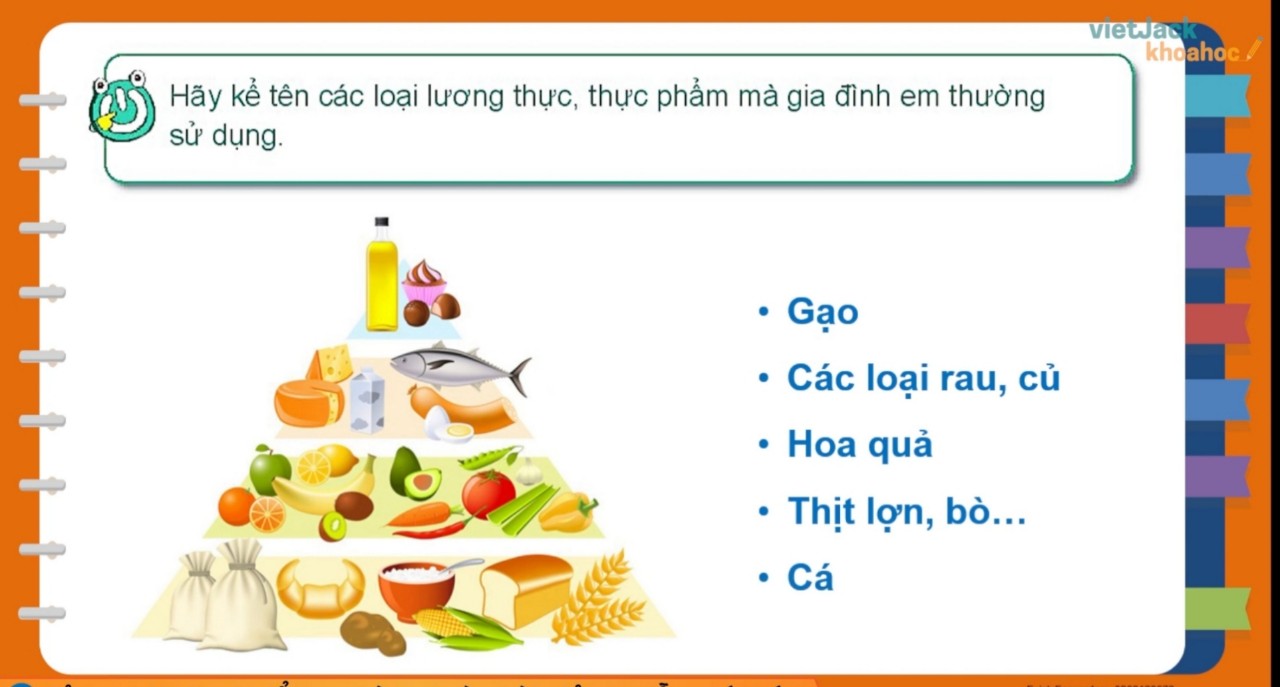 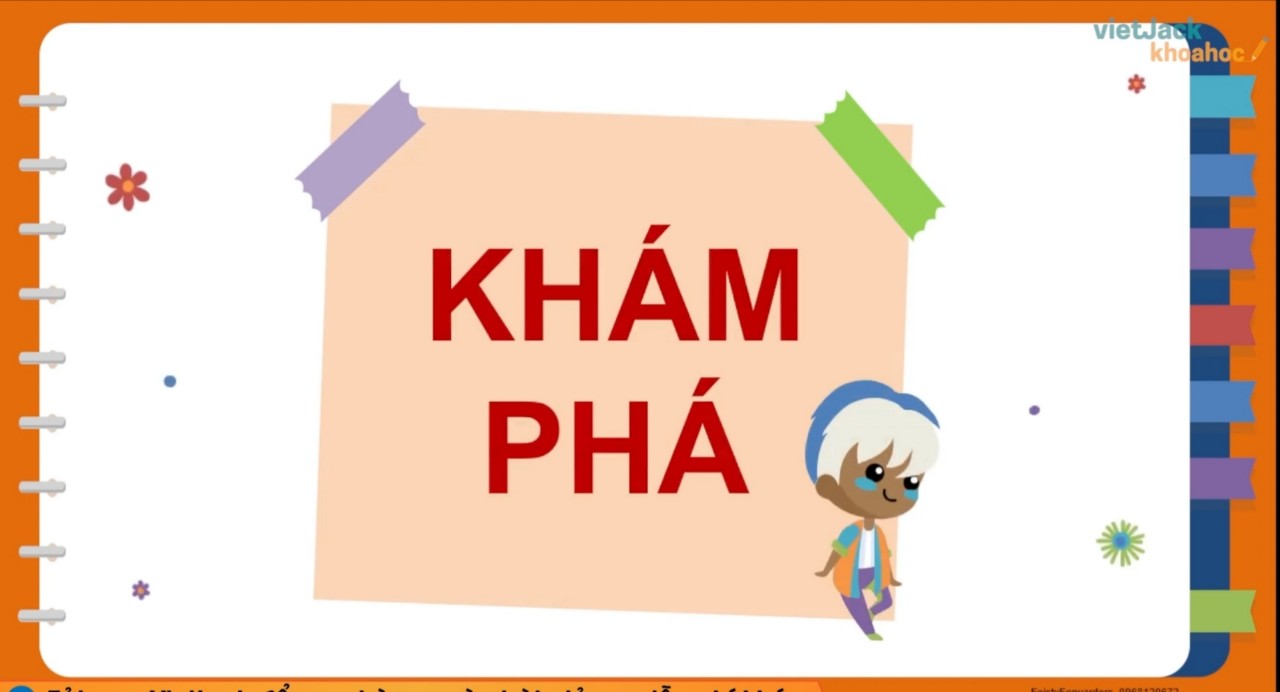 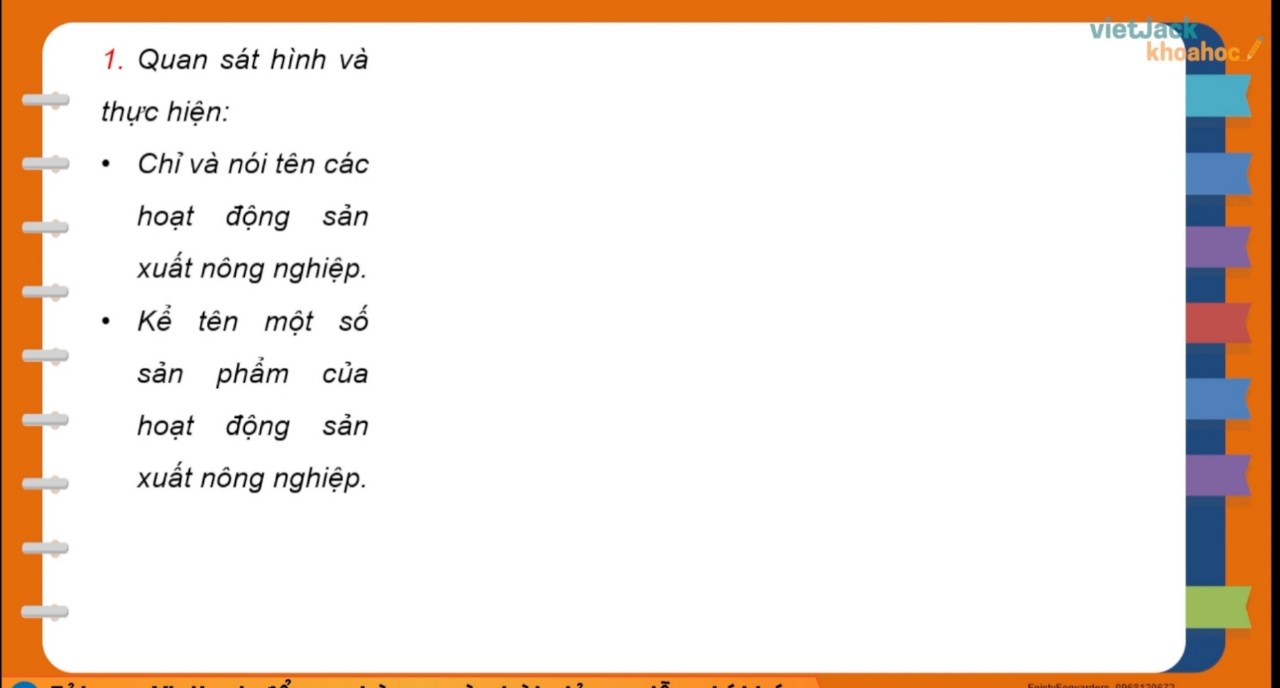 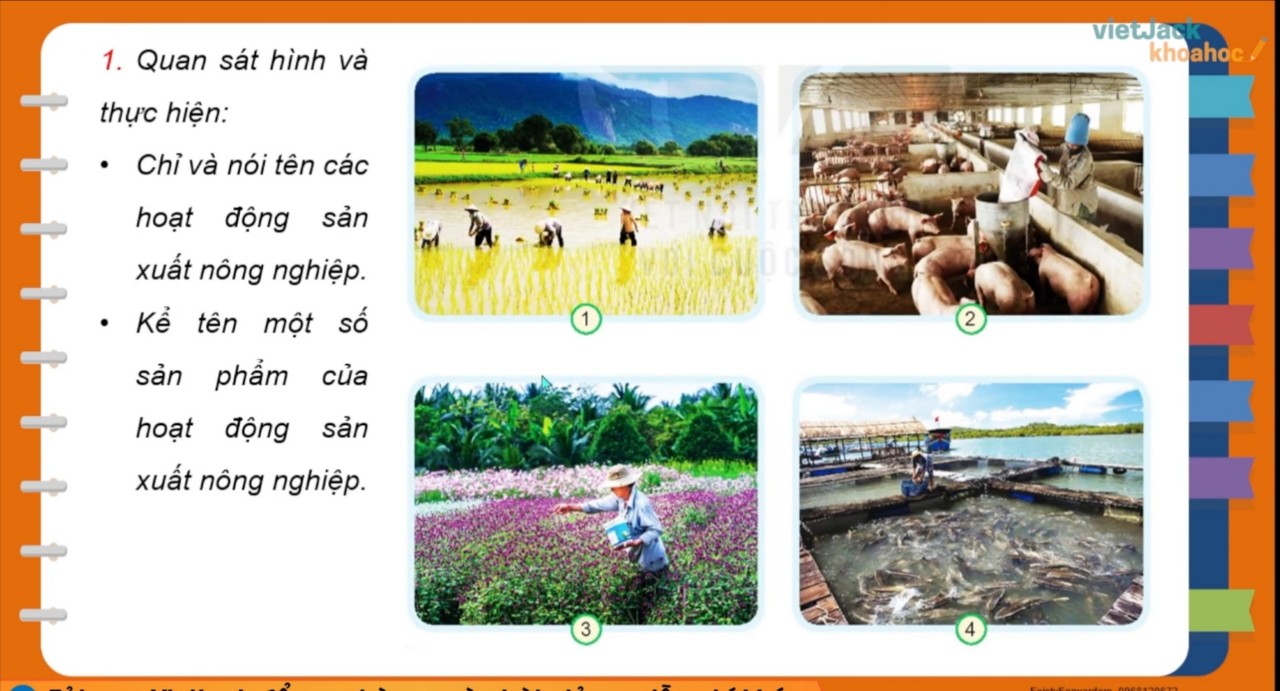 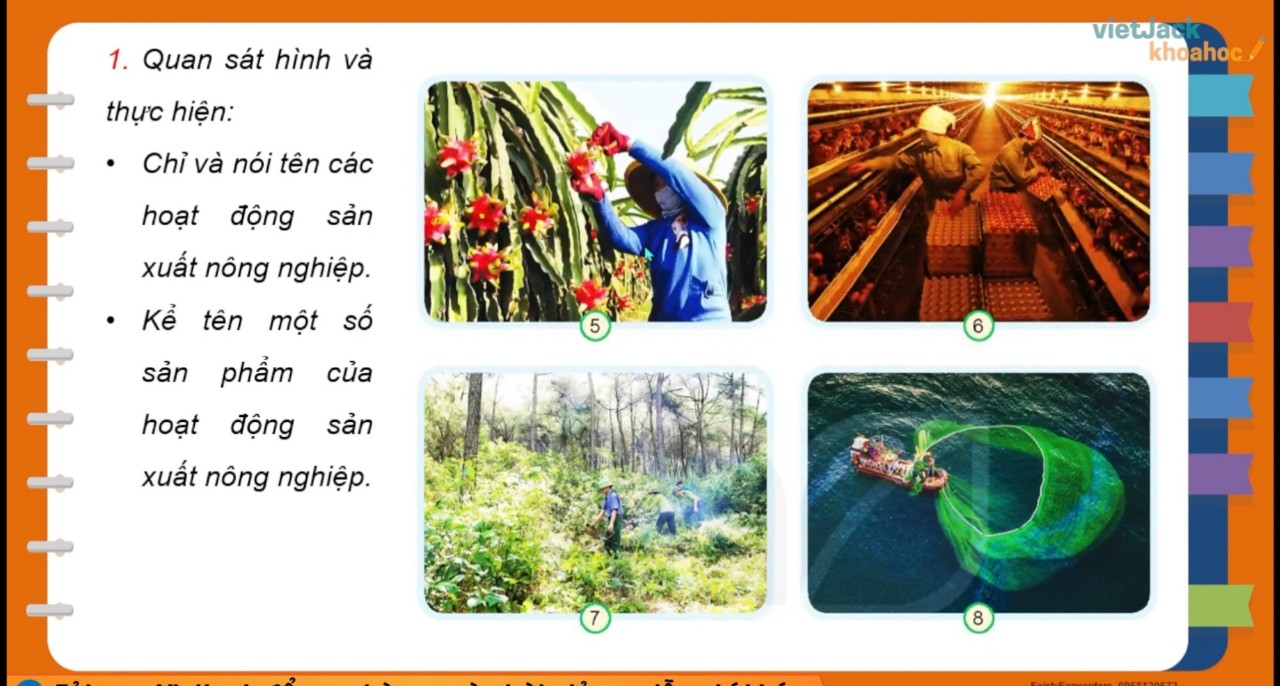 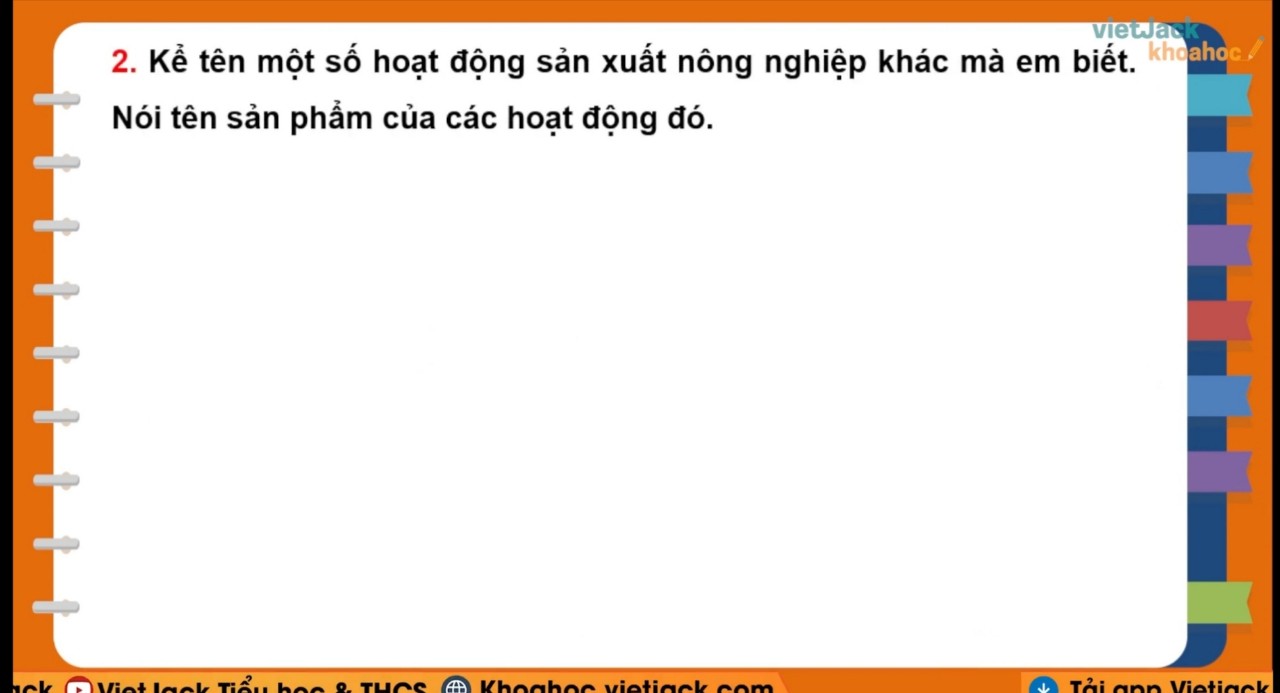 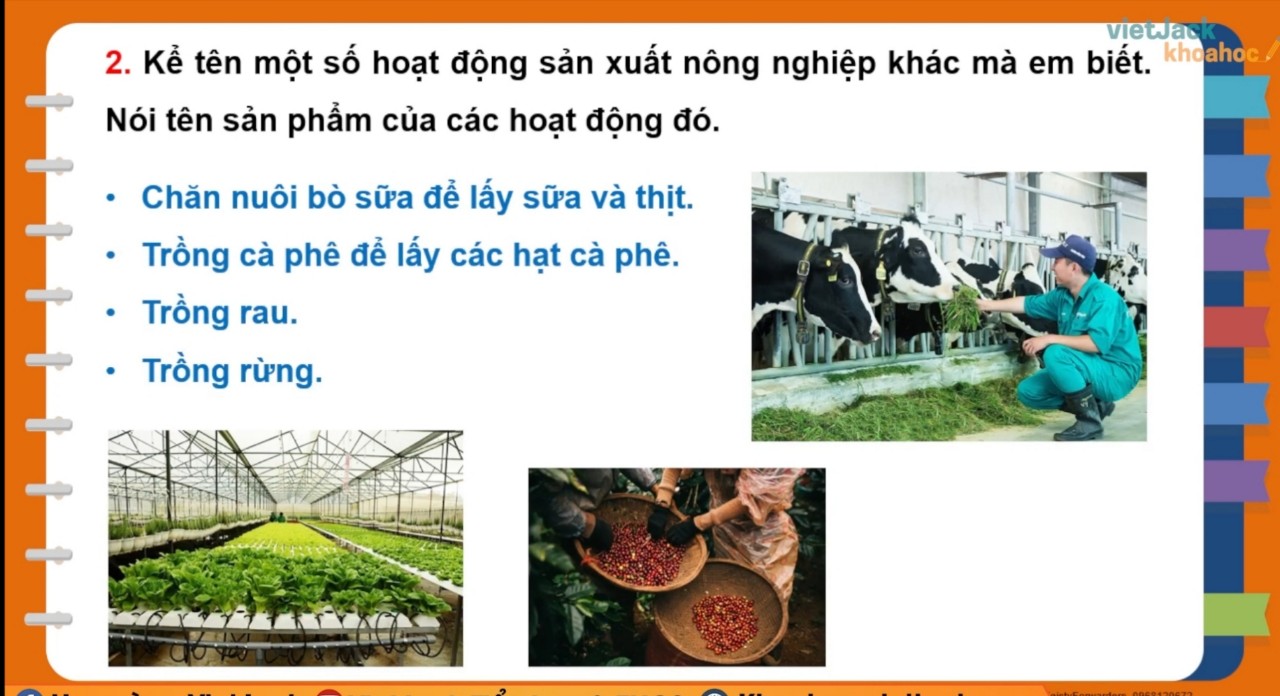 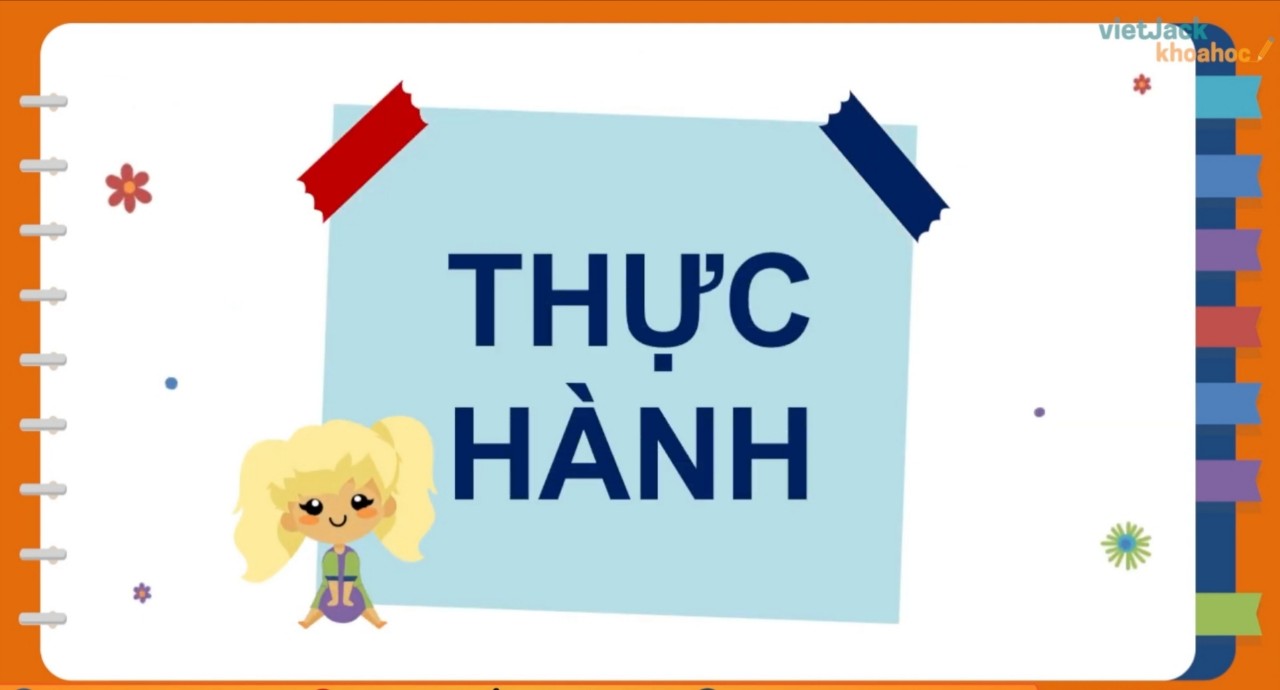 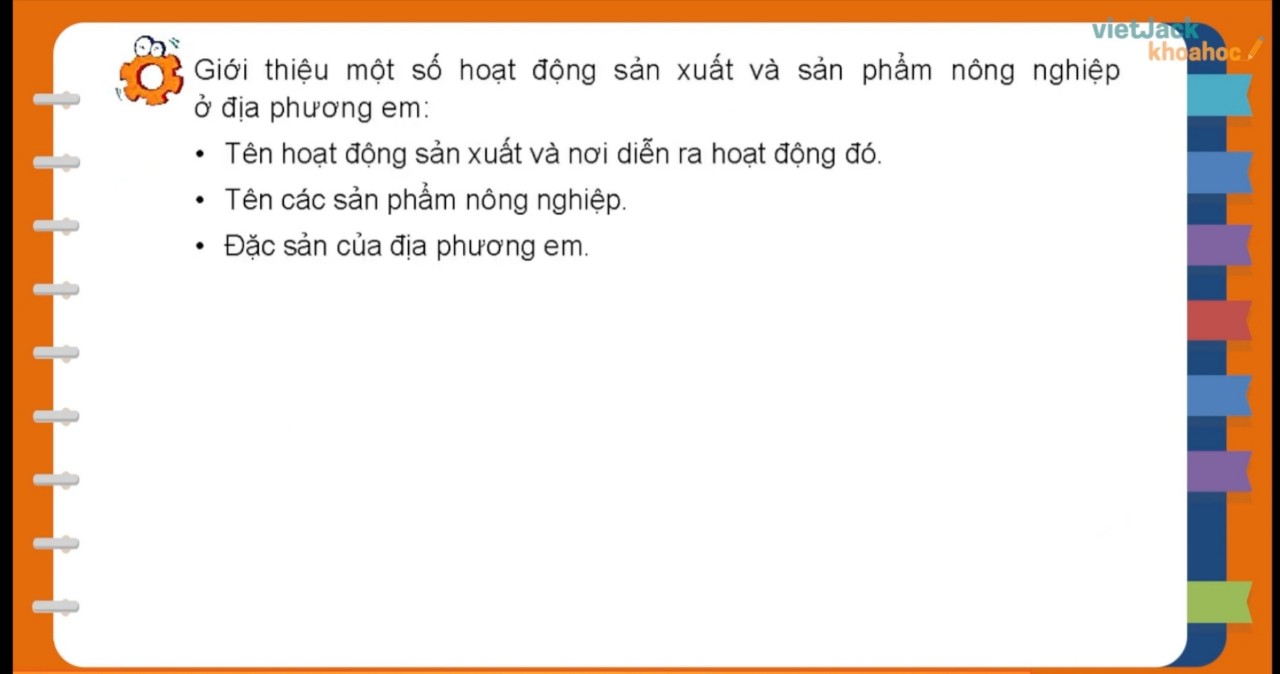 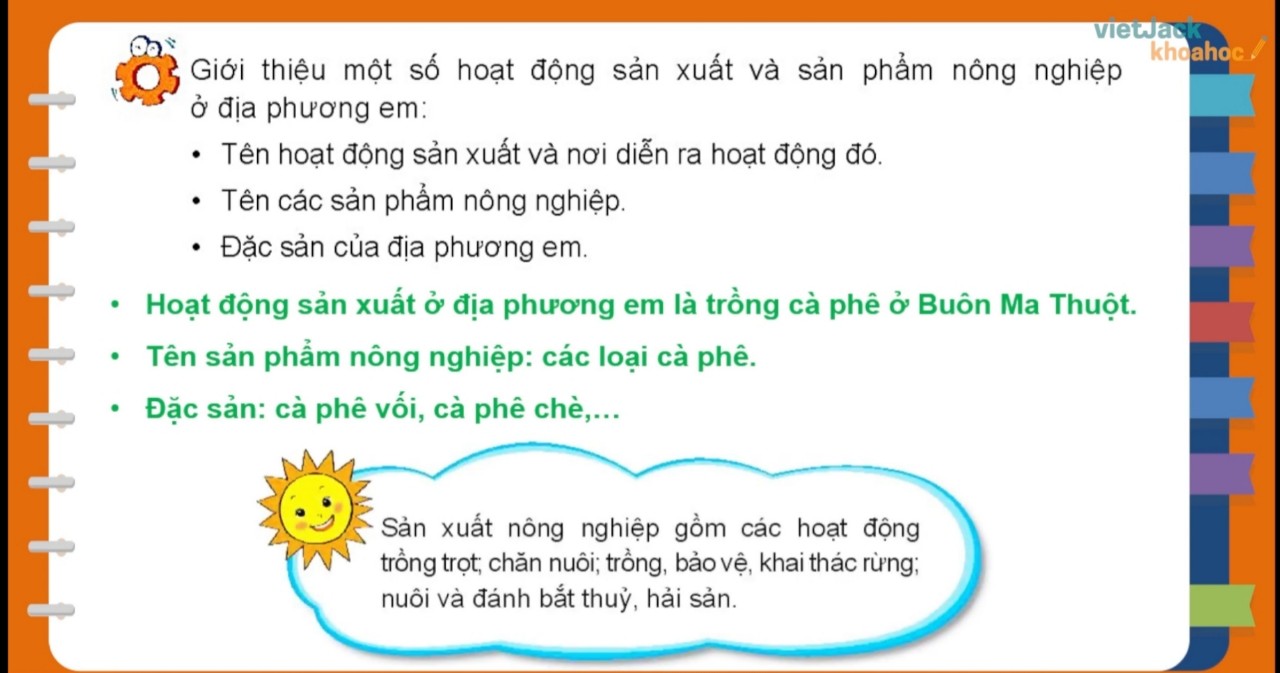 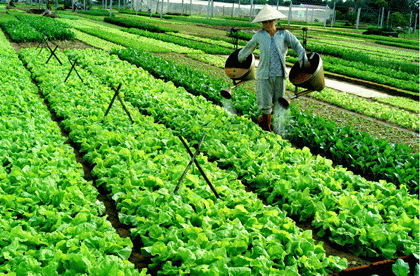 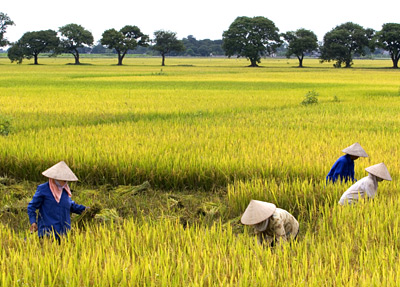 1
2
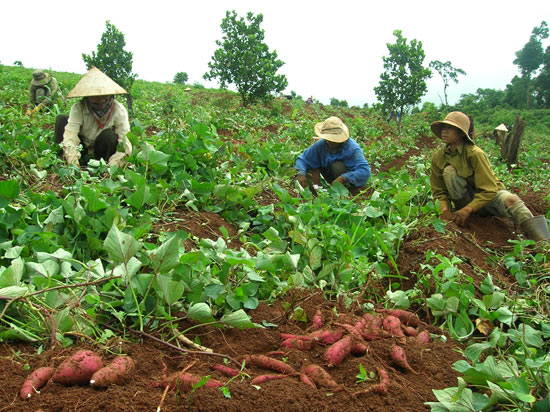 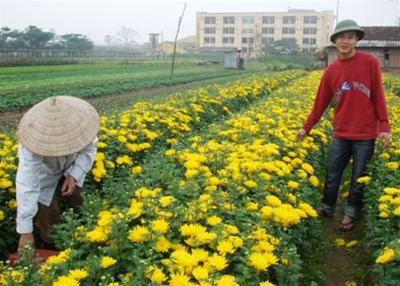 3
4
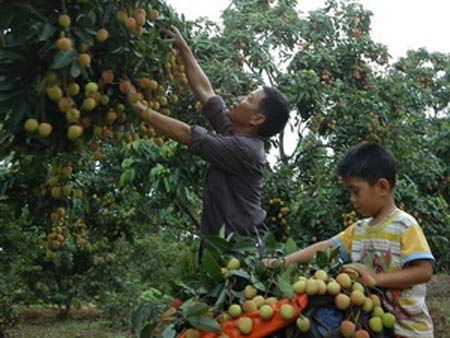 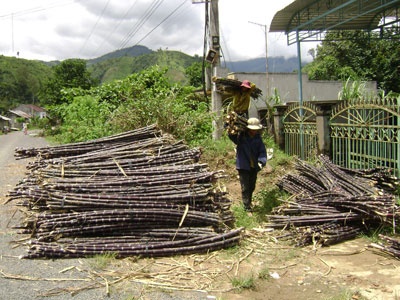 5
6
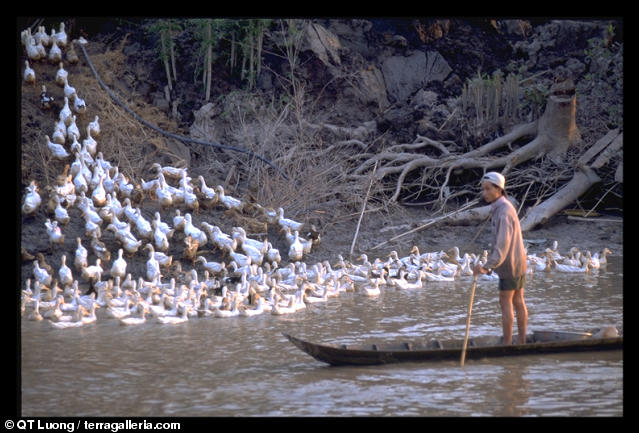 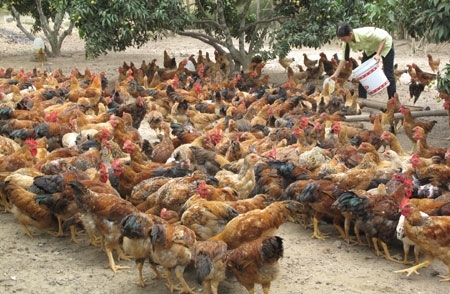 1
2
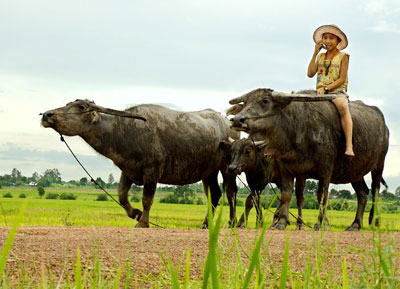 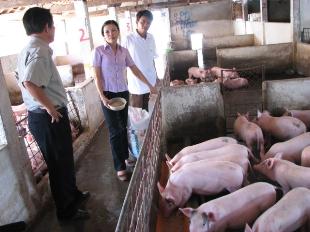 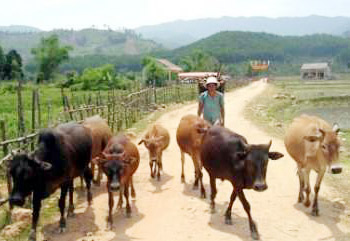 3
5
4
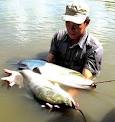 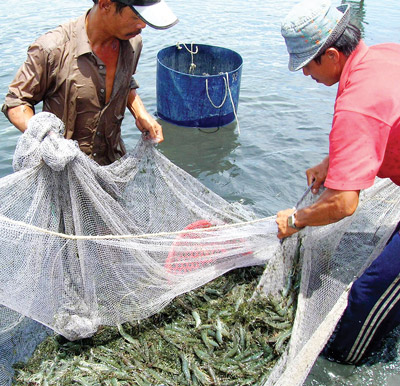 1
2
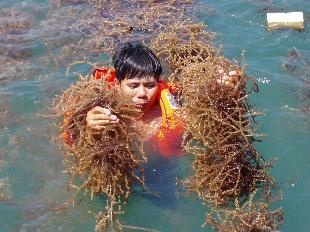 3
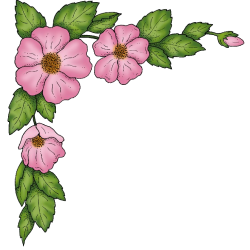 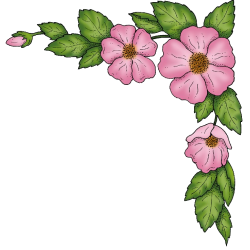 Chúc  các em sức khỏe
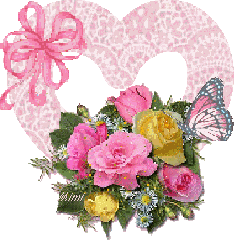 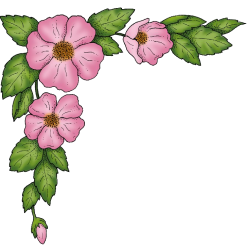 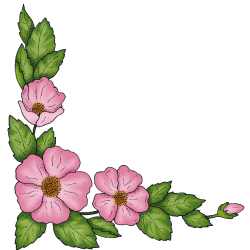 Chào tạm biệt